0	10	20	30	            40
dollars
# of baseballs
PROPERTIES OF PROPORTIONS
0	4	8	12	            16
Suppose 4 baseballs cost $10. Assume you can buy any number of baseballs at this same rate. Make a double number line showing costs for different quantities of baseballs.
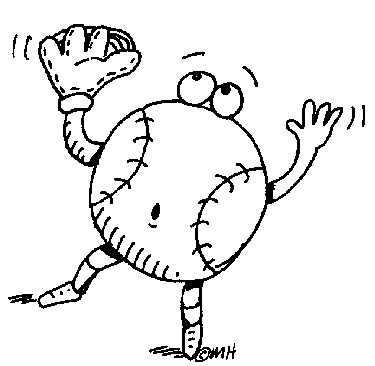 0	10	20	30	            40
dollars
# of baseballs
A PROPERTY
0	4	8	12	            16
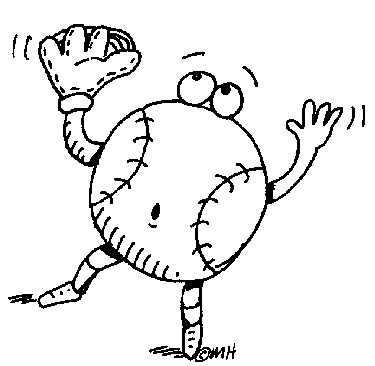 Interpret each statement.

                                             


(2)	Copy Statement B. It illustrates a property of proportions. Explain it. Then create your own “if-then” statement to illustrate this property.
We sometimes refer to this as the 
“fraction-inverse property.”
0	10	20	30	            40
dollars
# of baseballs
ANOTHER PROPERTY
0	4	8	12	            16
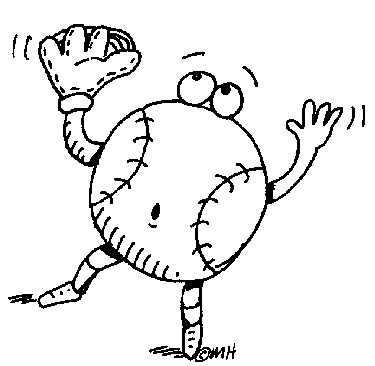 Interpret each statement.

                                             


(3)	Copy Statement D. It illustrates a property of proportions. Explain it. Then create your own “if-then” statement to illustrate this property.
We can set up a proportion by 
comparing rates or by comparing like units.
0	10	20	30	            40
dollars
# of baseballs
AND STILL ANOTHER PROPERTY
0	4	8	12	            16
Suppose 4 baseballs cost $10.
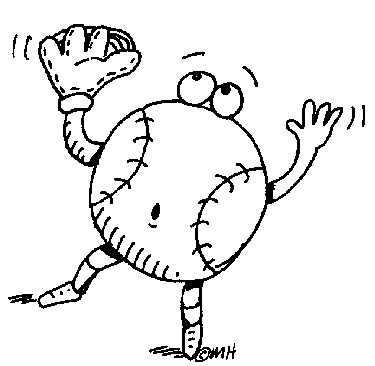 Interpret each statement.

                                             


(4)	Copy Statement F. It illustrates a property of proportions. Explain it. Then create your own “if-then” statement to illustrate this property.
We will call this the
“cross-multiplication property of proportions.”
0	10	20	30	            40
dollars
# of baseballs
USING THE CROSS-MULTIPLICATION PROPERTY
0	4	8	12	            16
(5)	4 baseballs cost $10. Set up an equation and use the cross-multiplication property to find out how much 9 baseballs will cost.
x
9
cross-multiplication property for proportions
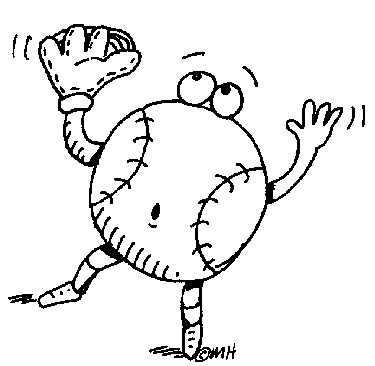 9 baseballs will cost $22.50.
0	10	20	30	            40
dollars
# of baseballs
WHY DOES CROSS-MULTIPLICATION WORK?
0	4	8	12	            16
4 baseballs cost $10. How much will 9 balls cost?
x
9
From the double number line
Multiplication property of equality
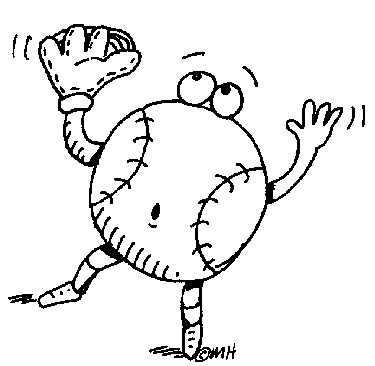 Multiplication property of 1
Cross-multiplication property for proportions